CollabEvent
Collaborative Event Planning App
Purvi Kaul - 95626832
Prateek Malhotra - 18368632
INTRODUCTION
People collaborate when organizing  events
Information exchange is scattered among various channels – emails/texts
Hard to keep track and coordinate for a group

Enterprise solutions exist, not meant for informal events/get-togethers
SOLUTION
Have all interactions in one place
Social, quick and interactive unlike enterprise solutions
Mobile app – ubiquitous and real-time
FEATURES
EVENTS- Create and manage events- Invite your friends
TASKS- Create tasks, assign them- Notifications for task updates- comment on task progress
DISCUSSIONS- Plan about the event and tasks- Post multimedia content- conduct polls to make decisions
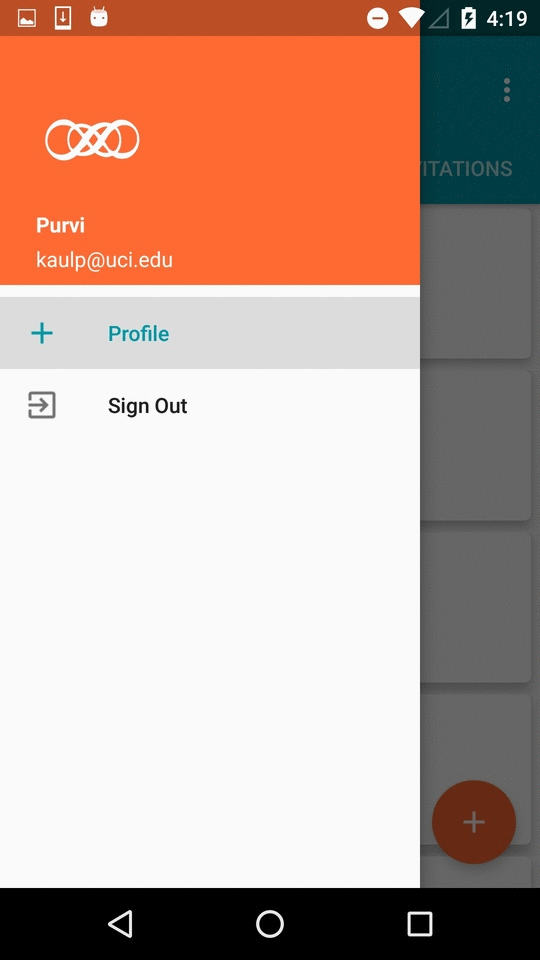 SYSTEM ARCHITECTURE
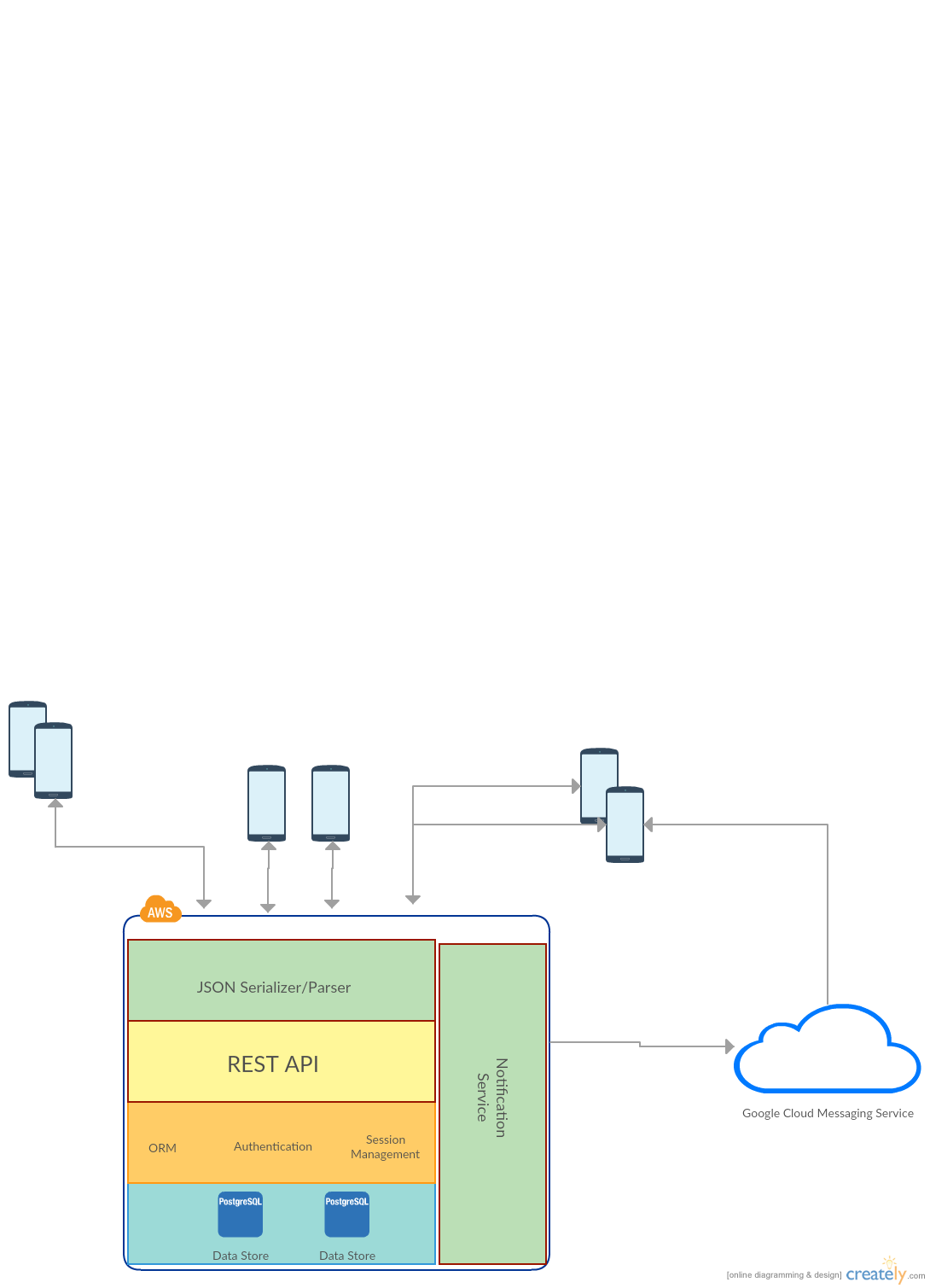 Thank You!